المملكة العربية السعودية
وزارة التعليم
إدارة التعليم بالمخواة
مدرسة الأمير سلطان بناوان
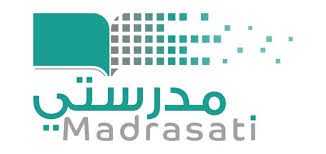 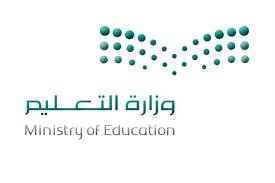 أهلا وسهلا بكم
طلاب الصف الرابع الابتدائي
المادة: لغتي
الموضوع: التواصل اللغوي (التواصل الشفهي)
الاستاذ داود الشاووش
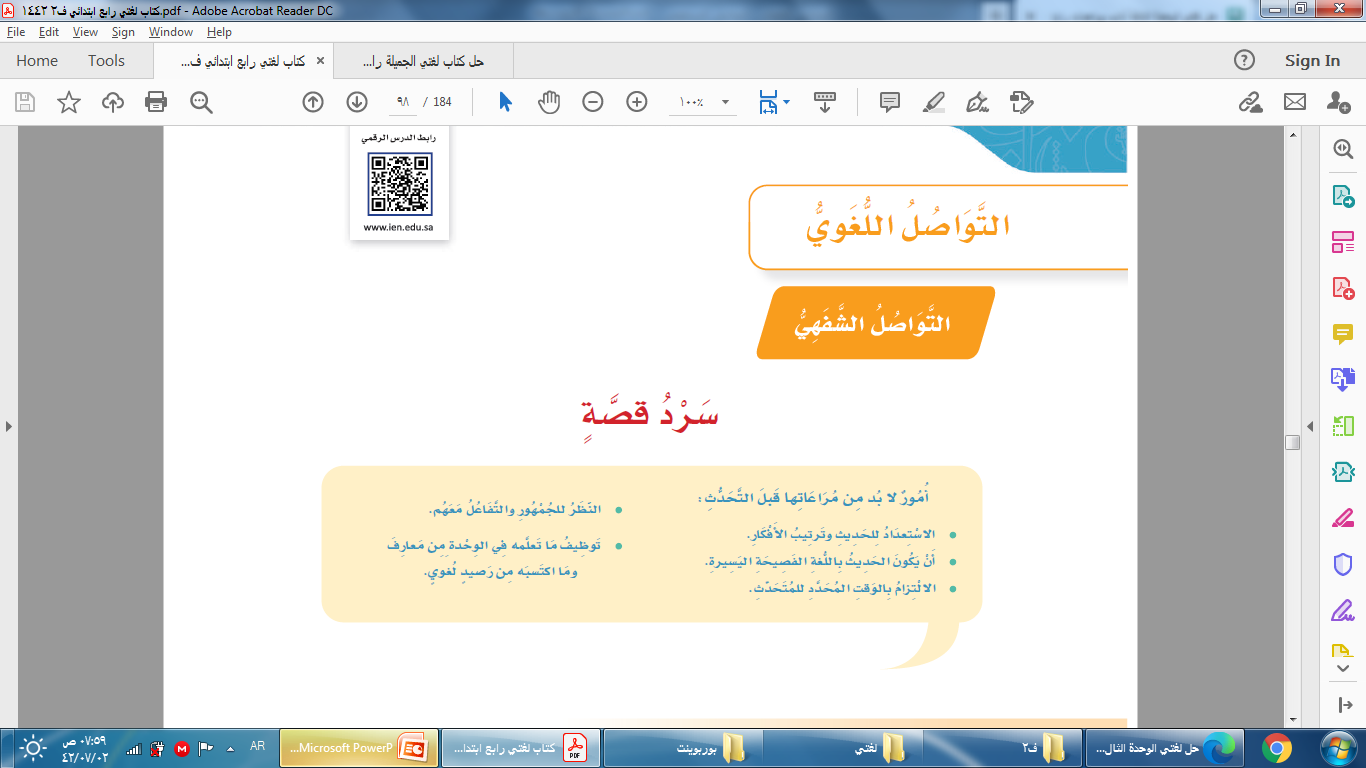 صفحة 98
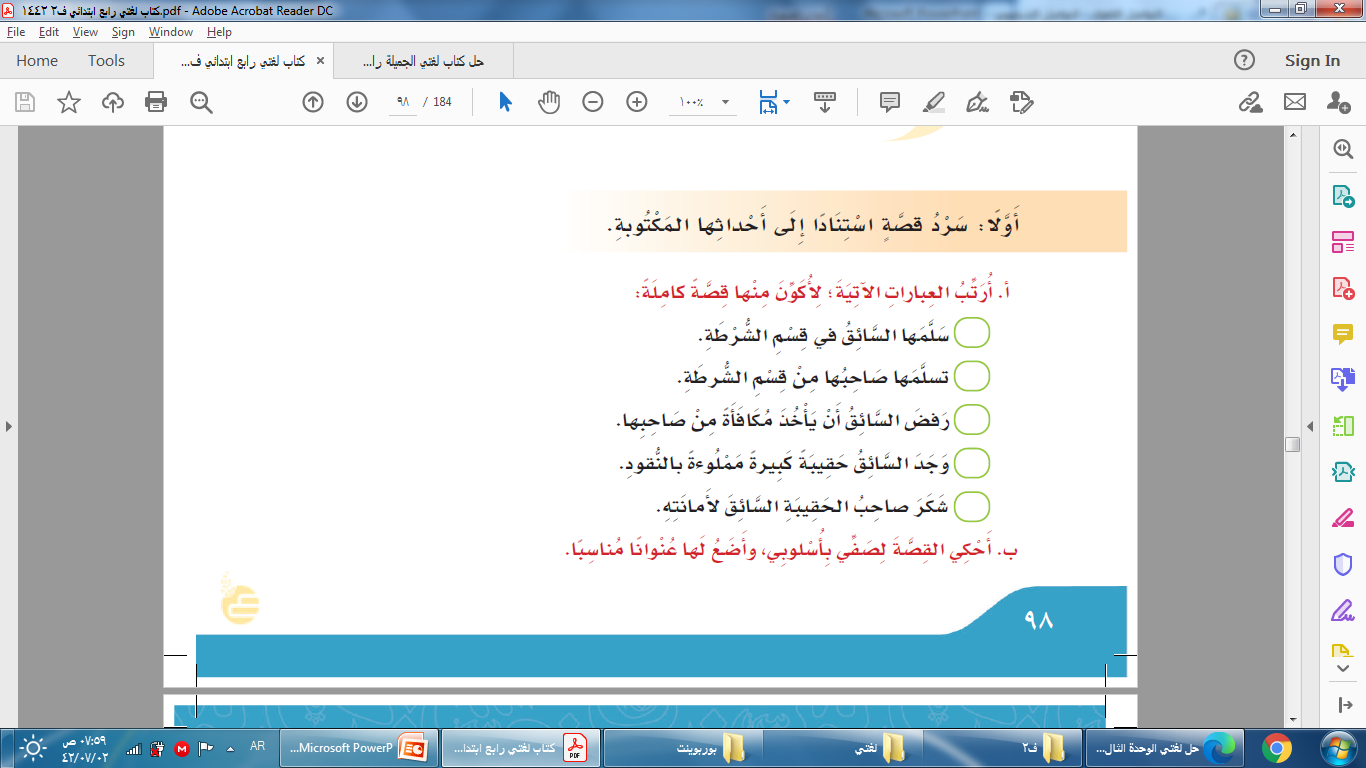 2
3
5
1
4
صفحة 98
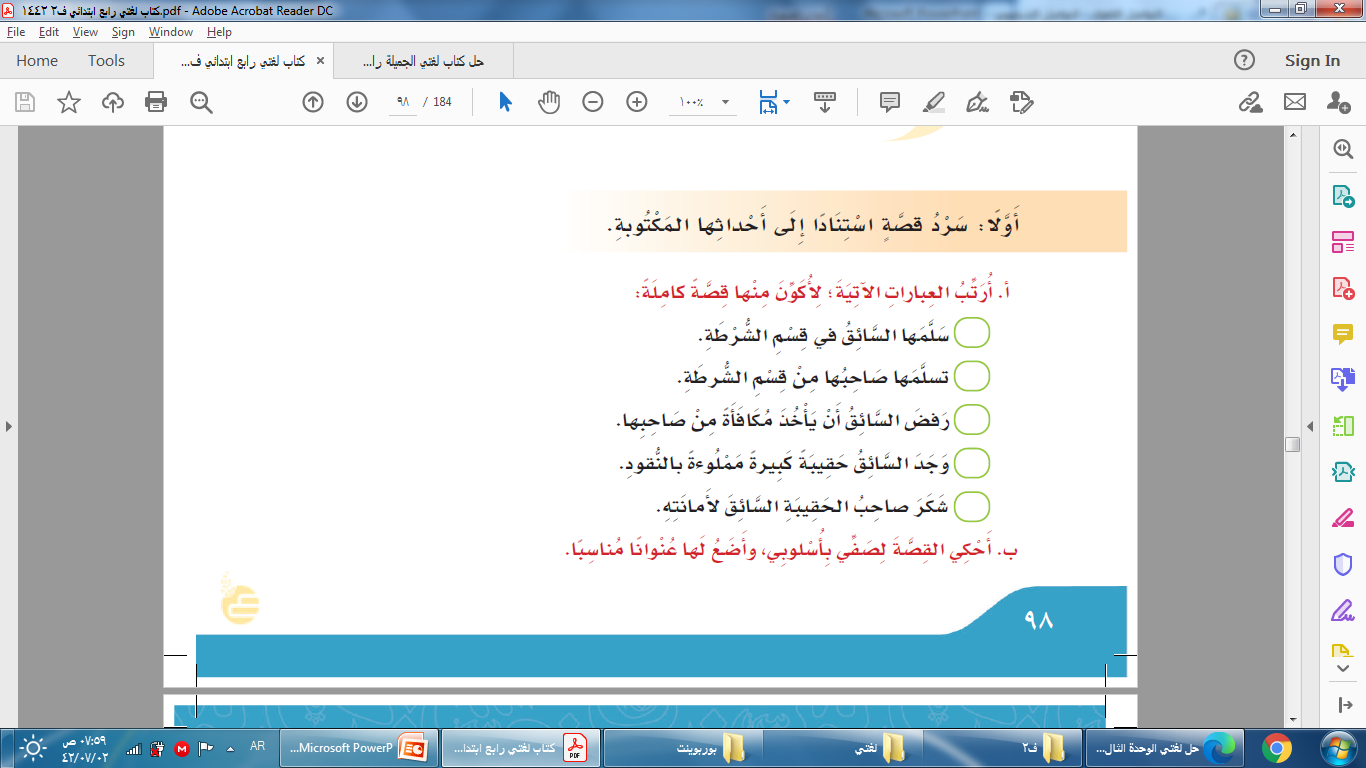 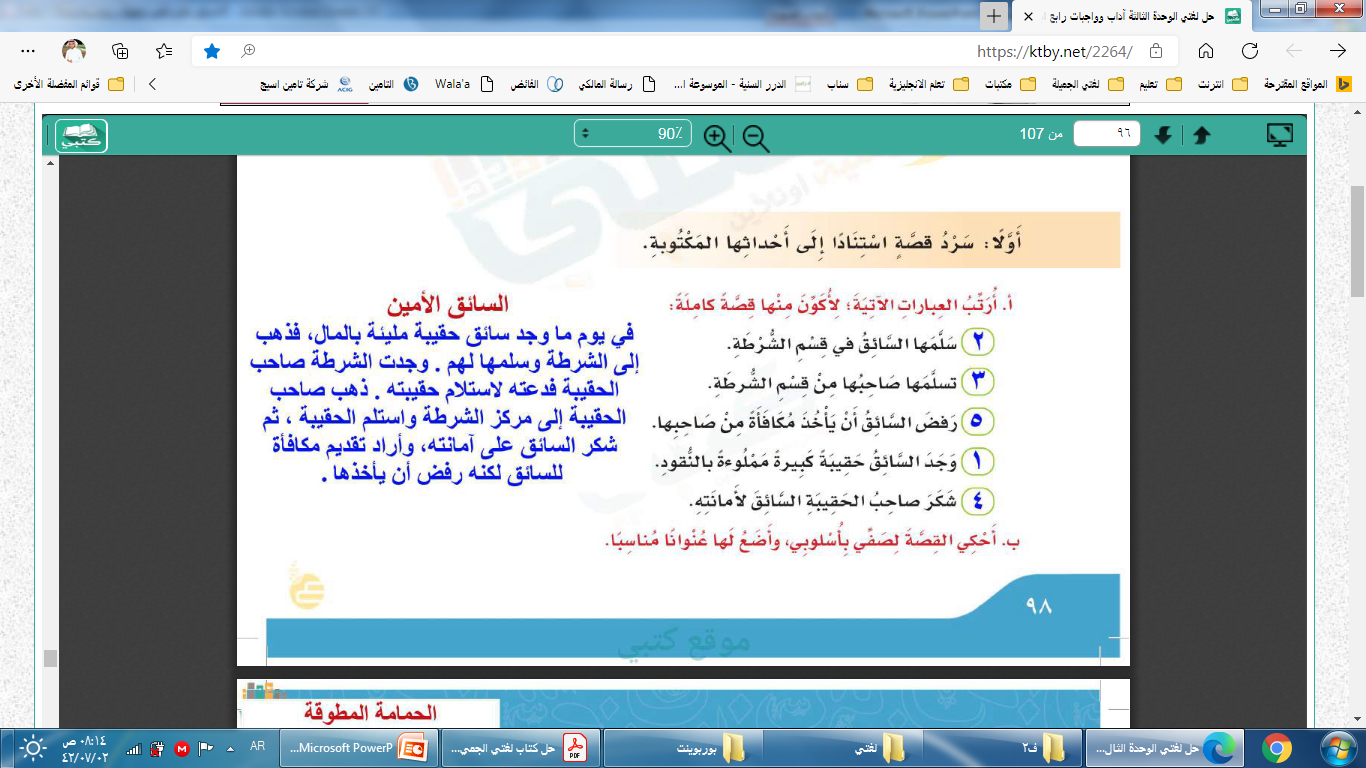 صفحة 333
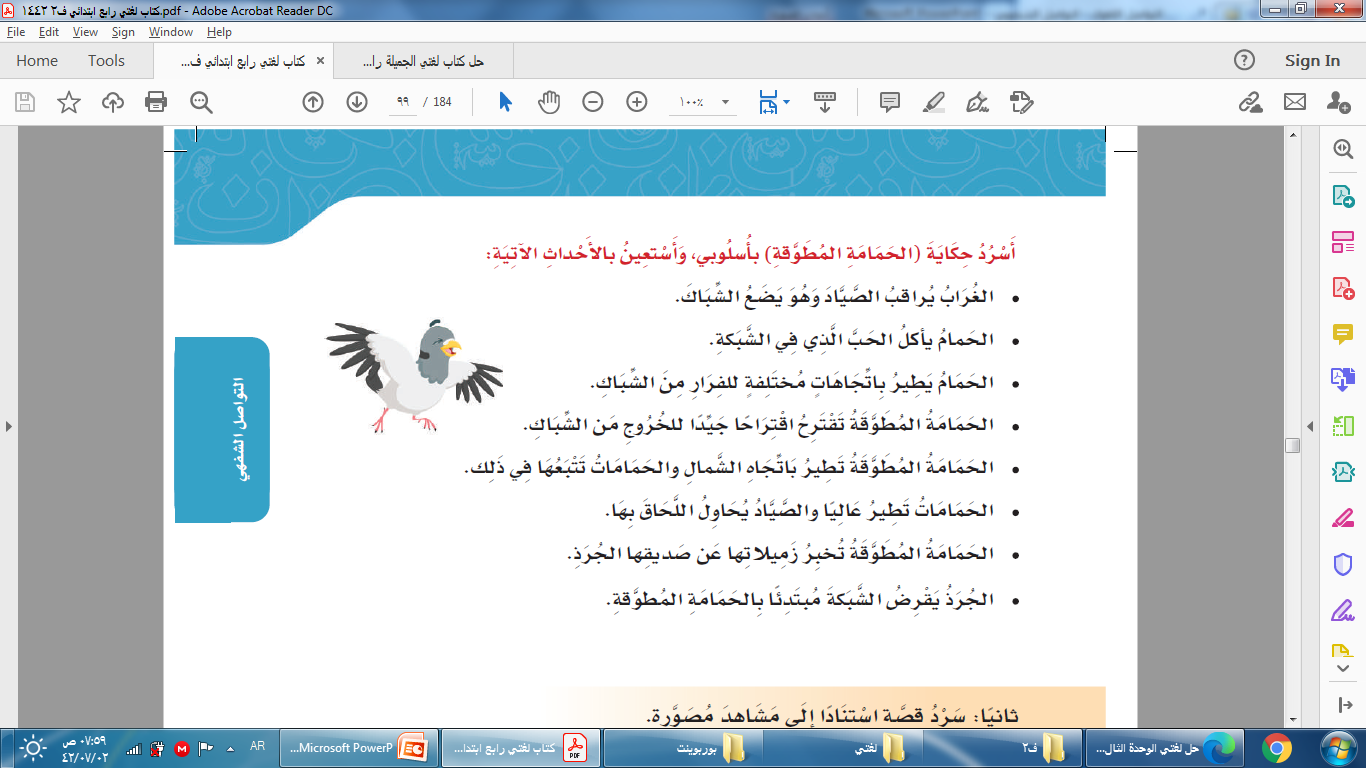 صفحة 99
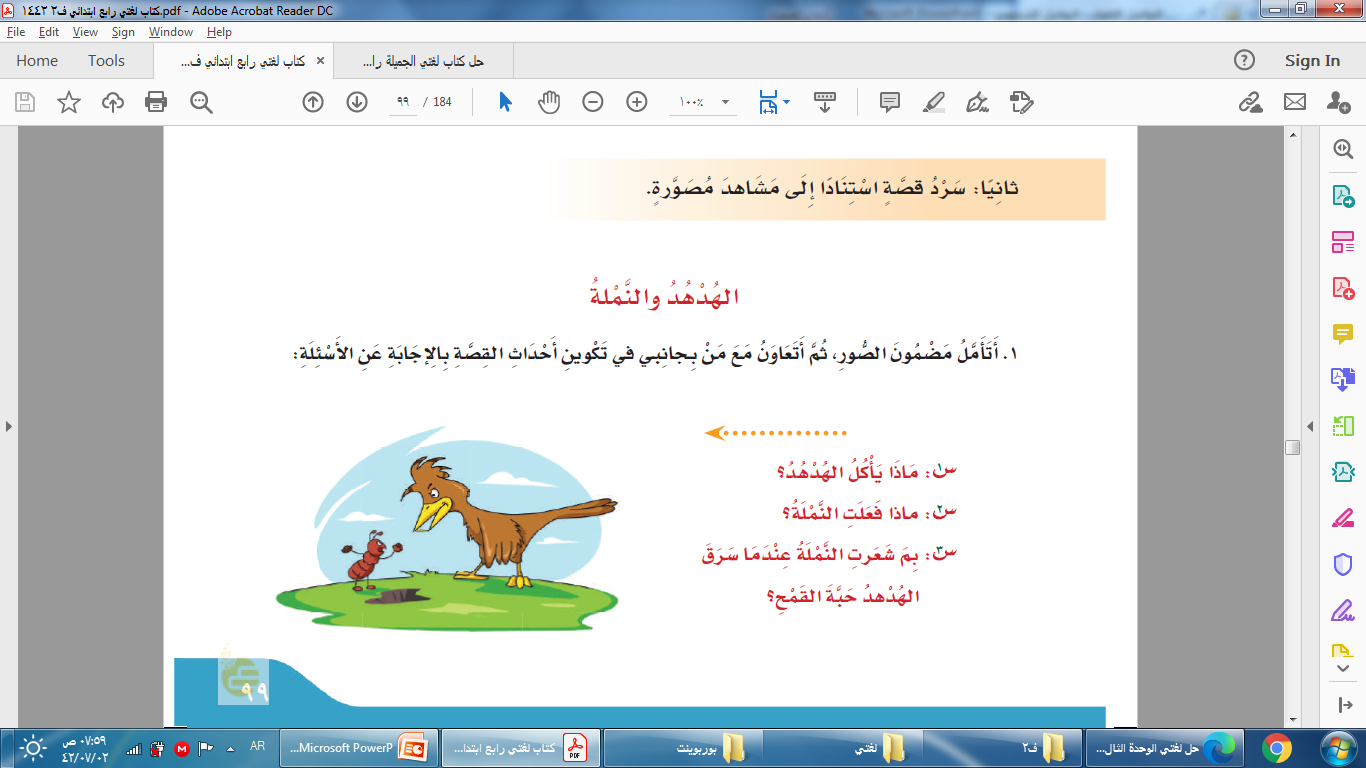 حبة قمح
غضبت على الهدهد وصرخت عليه
شعرت بالغضب الشديد
صفحة 99
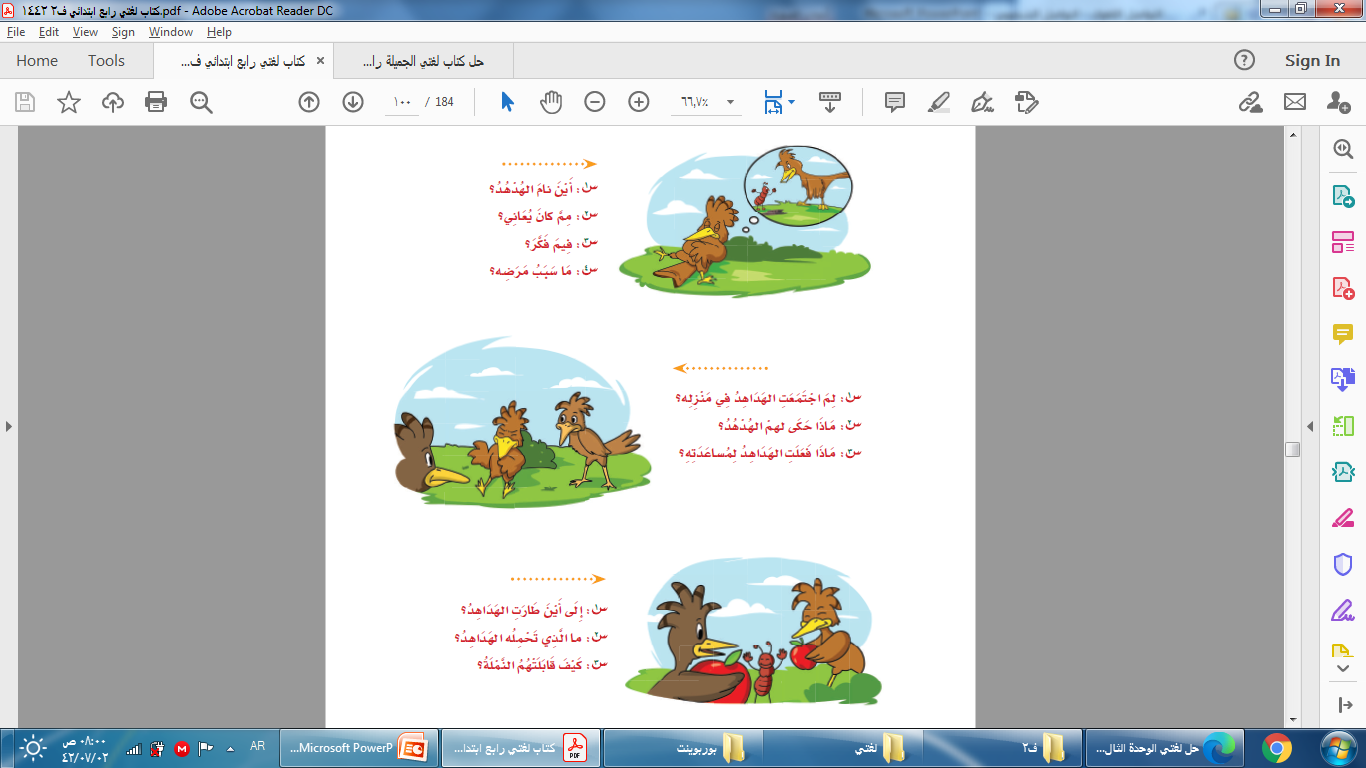 على العشب
من الجوع والحزن أيضا على ما حدث
بموقفه مع النملة حين رفضت أعطاءه الطعام
لأنه أكل شيئا من طعام النملة بدون حق
لزيارة صديقهم المريض
بما دار بينه وبين النملة
ذهبت لتجمع الطعام للنملة
إلى موقع النملة
الطعام
بفرح وسرور
صفحة 100
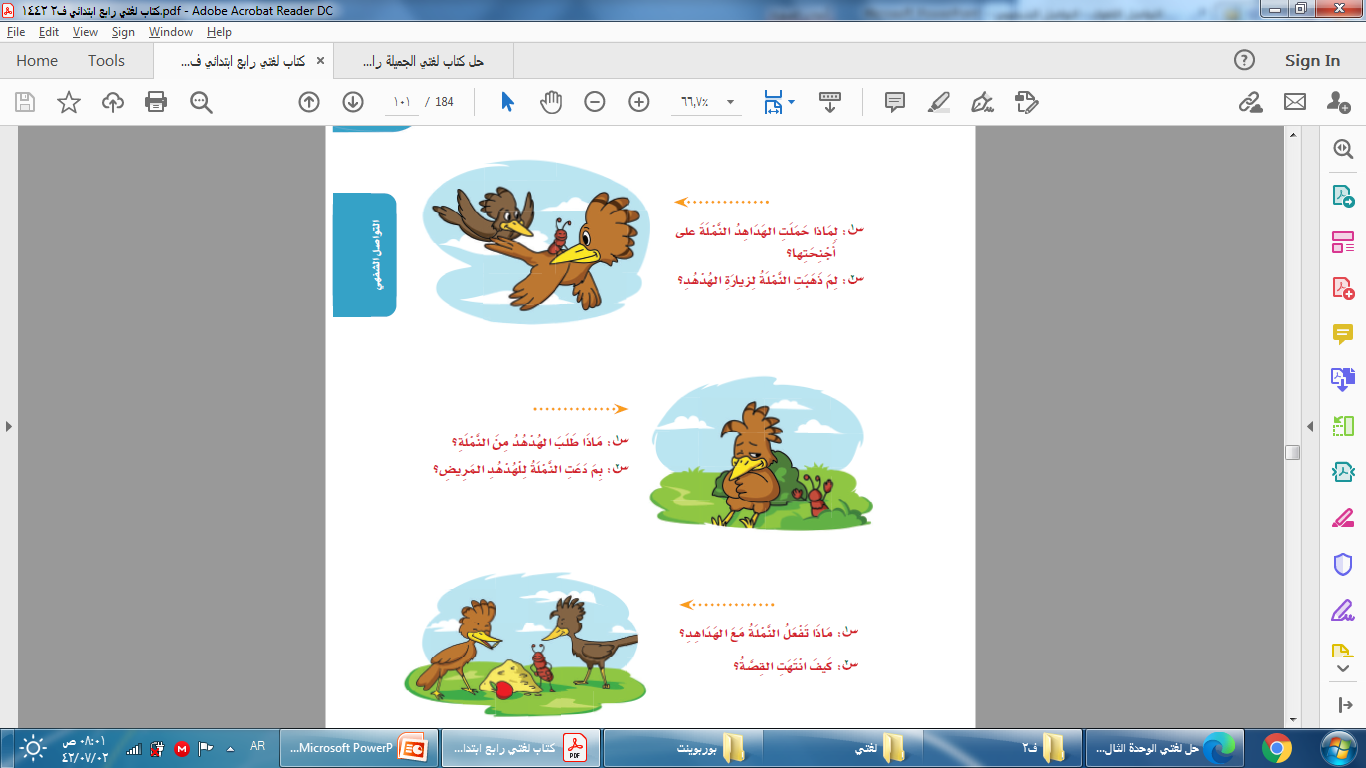 لزيارة الهدهد
لأنه مريض
أن يسامحه على فعلته
دعت له بالشفاء
تتناول الطعام معهم
انتهت بالتصالح والتسامح
صفحة 101
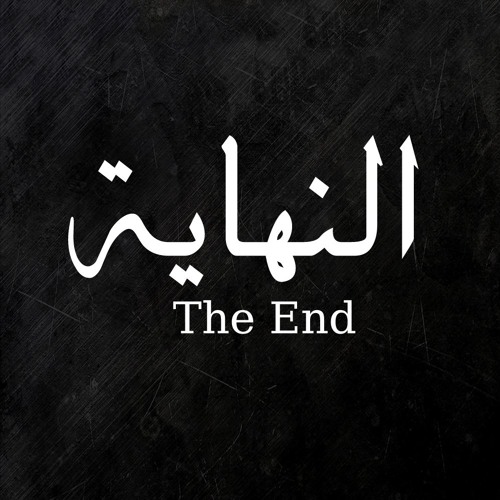 انتهى الدرس
أرجو لكم التوفيق دائما..
@daoodshaoosh
0535125035